“DNS Flag day”
A tale of five ccTLDs 

Hugo Salgado, .CL
Sebastián Castro, .NZ
DNS-OARC 29, Amsterdam
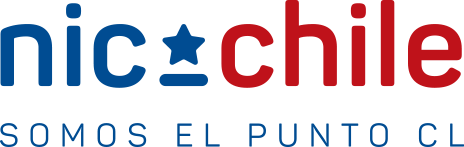 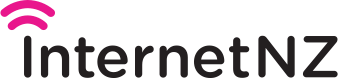 ‹#›
What is EDNS?
RFC 6891
Defines a backward compatible mechanism to signal support for new DNS options
Original specification includes support for DNS responses larger than 512 bytes, extended response codes, etc.
‹#›
How is it used?
Current extensions:
NSID -- RFC 5001, nameserver identification string
DNSSEC -- DO bit, signals supports or interest for DNSSEC-related records
Client-subnet, RFC 7871, signals the network the query comes from
Keep-alive, RFC 7828, variable timeouts for DNS over TCP
Cookies, IETF Draft, lightweight security mechanism
and more to come
‹#›
So, what’s the problem?
Authoritative DNS servers block responses, or don’t answer, or answer with the wrong packet.
	In general, bad implementations of DNS not following the standards

Poorly implemented firewalls on the way, poor firewall rules blocking valid traffic or unaware of the standards

Resolvers have to send a query, wait for a timeout and retry using a different method: TCP or discard EDNS
	Forces delays and thwarts innovation and deployment of new features
‹#›
What’s DNS Flag day?
DNS implementations decided to remove workarounds in a coordinated way
	BIND, Unbound, PowerDNS and Knot will release new versions with the workarounds removed 

Feel the pain
	If you run inadequate software, your domains will break
‹#›
How many domains could be affected?
Coordinated effort to measure impact in .CL, .CZ, .SE, .NU and .NZ
	Many thanks to Petr Špaček from CZ.NIC for the Compliance Scanner, the .CZ, .SE and .NU data and the feedback

Comparison against existing measures from ISC around root servers and TLDs nameservers
‹#›
Measurement methodology
“DNS Compliance Testing” tool written by ISC https://gitlab.isc.org/isc-projects/DNS-Compliance-Testing
Only check for EDNS compliance at this stage
“EDNS Compliance scanner for DNS zones” from CZ.NIC:
https://gitlab.labs.nic.cz/knot/edns-zone-scanner/tree/master 
Uniquely test all addresses of a nameserver
Preprocess a TLD zone and generate the minimal set of nameserver tests
Test multiple times to discard transient errors
‹#›
Test hierarchy
Different values and flags are added to the query
There are dependencies, increasing the complexity of the test
edns1opt requires edns1 and endsopt=100 to pass
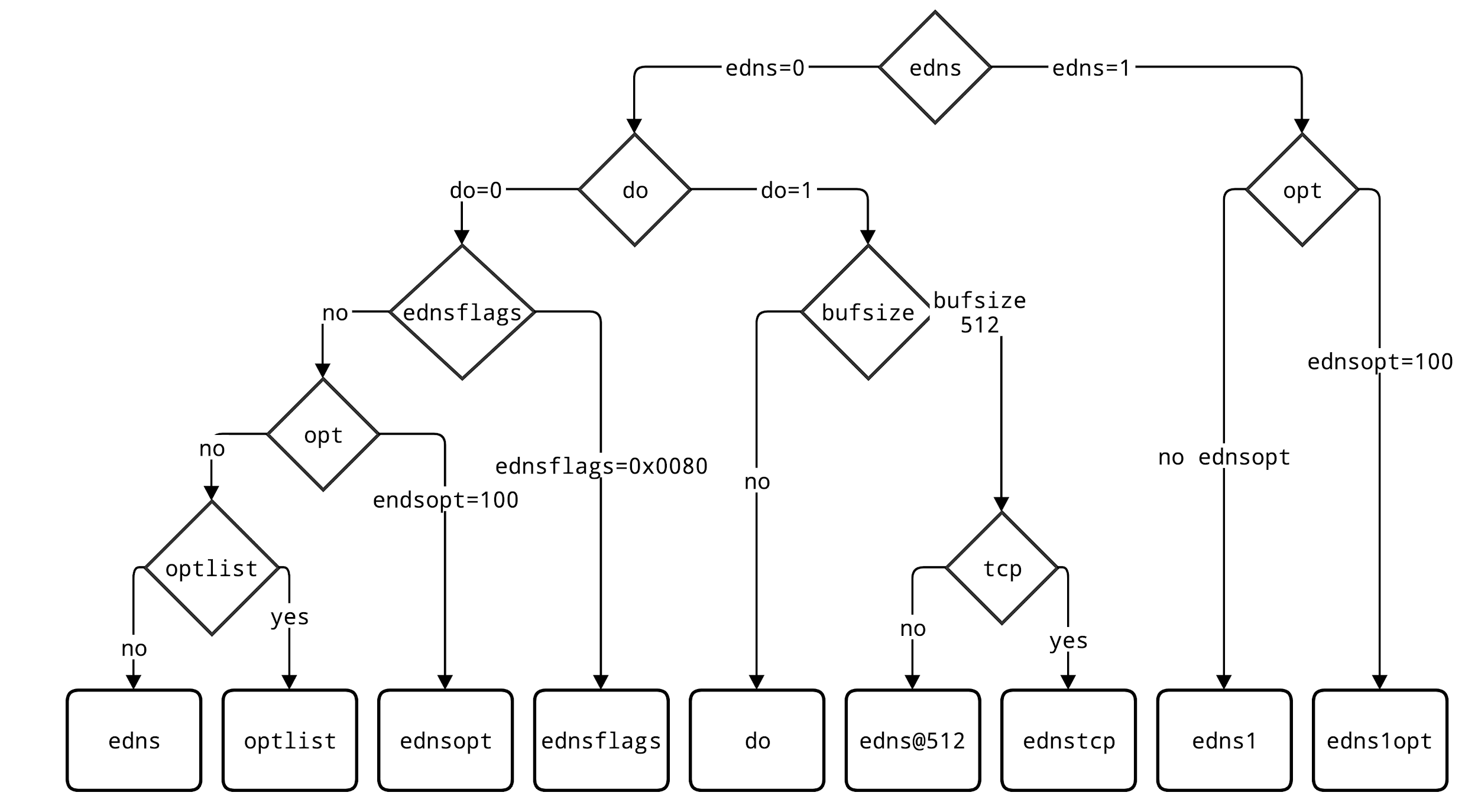 ‹#›
General statistics
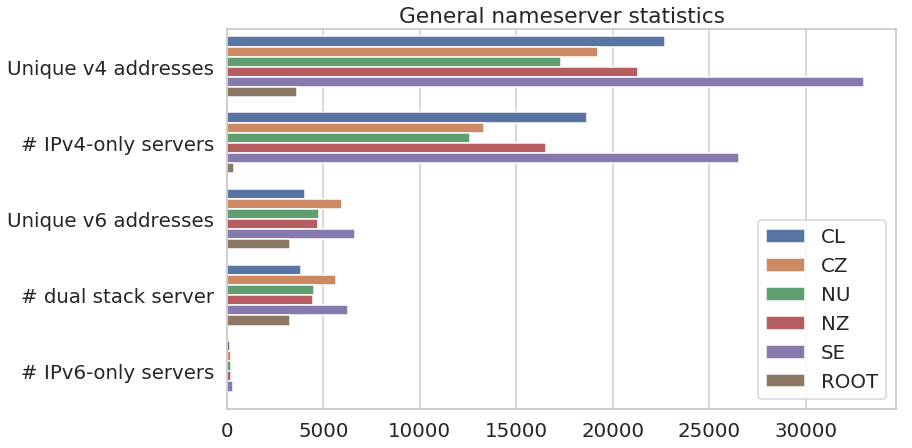 ‹#›
DNS test results
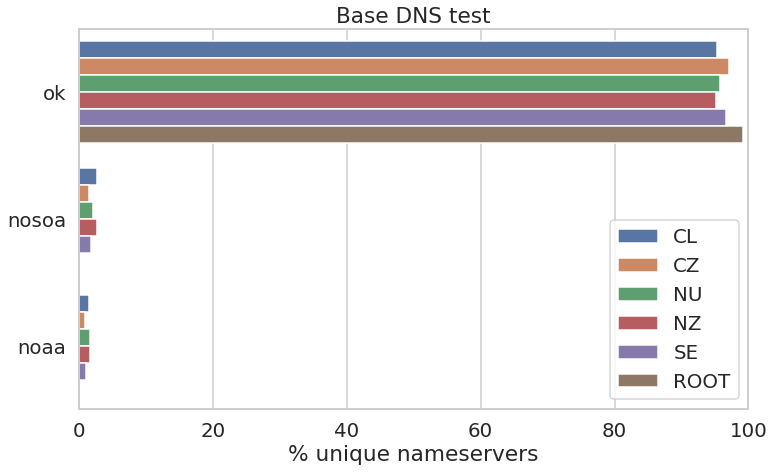 dig +noedns +noad +norec SOA <ZONE>
ok: We got a good answer
nosoa: Response didn’t have SOA record
noaa: no AA bit in response
‹#›
DNS vs EDNS
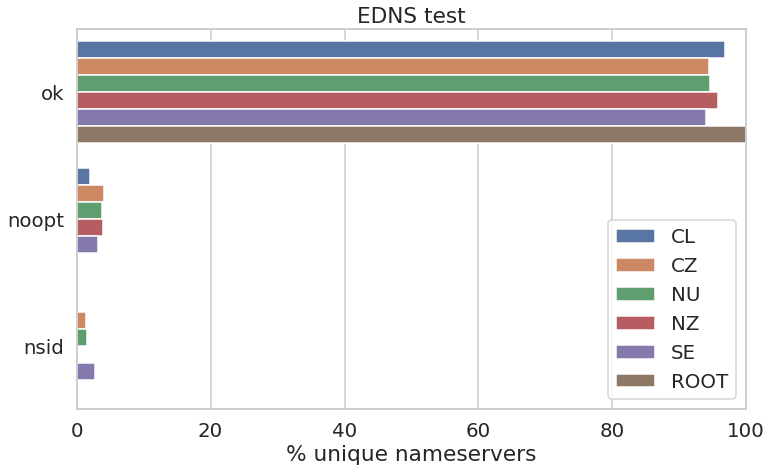 DNS: dig +noedns +noad +norec SOA <zone>
EDNS: dig +edns=0 +nocookie +noad +norec SOA <zone>
‹#›
EDNS0 vs EDNS1
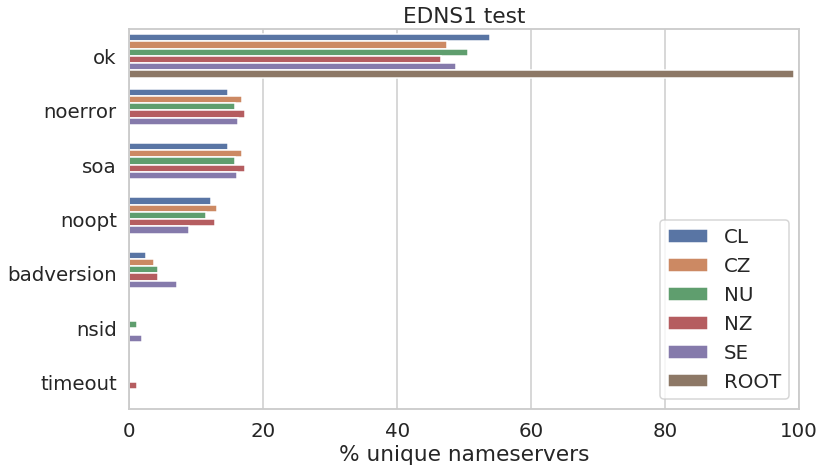 EDNS0: dig +edns=0 +nocookie +noad +norec SOA <zone>
EDNS1: dig +edns=1 +noednsneg +nocookie +noad +norec SOA <zone>
‹#›
EDNS vs DO
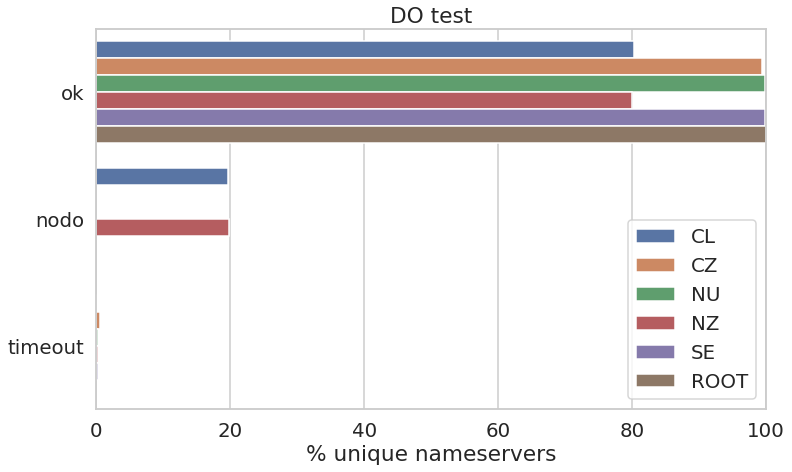 EDNS: dig +edns=0 +nocookie +noad +norec SOA <zone>
DO: dig +edns=0 +nocookie +noad +norec +dnssec SOA <zone>
‹#›
EDNS vs OPTLIST
EDNS: dig +edns=0 +nocookie +noad +norec SOA <zone>
OPTLIST: dig +edns=0 +noad +norec +nsid +subnet=0.0.0.0/0 +expire +cookie=0102030405060708 SOA <zone>
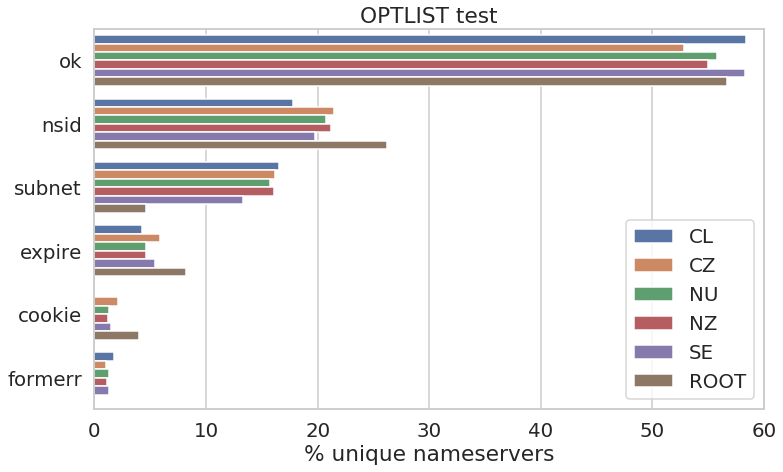 ‹#›
[Speaker Notes: Esta prueba es truculenta, pues envia 4 opciones, y cuenta individualmente si las pruebas vuelven. Una respuesta OK no basta en este caso, todas deberian retornar “nsid”, “subnet”, “expire” y “cookie+badcookie” porque la cookie enviada parece que estuviera incorrecta!]
IPv4 vs IPv6
Is the behaviour of a given nameserver different depending on which address family was queried? Are they differences between IPv4 and IPv6
We can explore the tests that passed against the family of the address.
‹#›
IPv4 vs IPv6
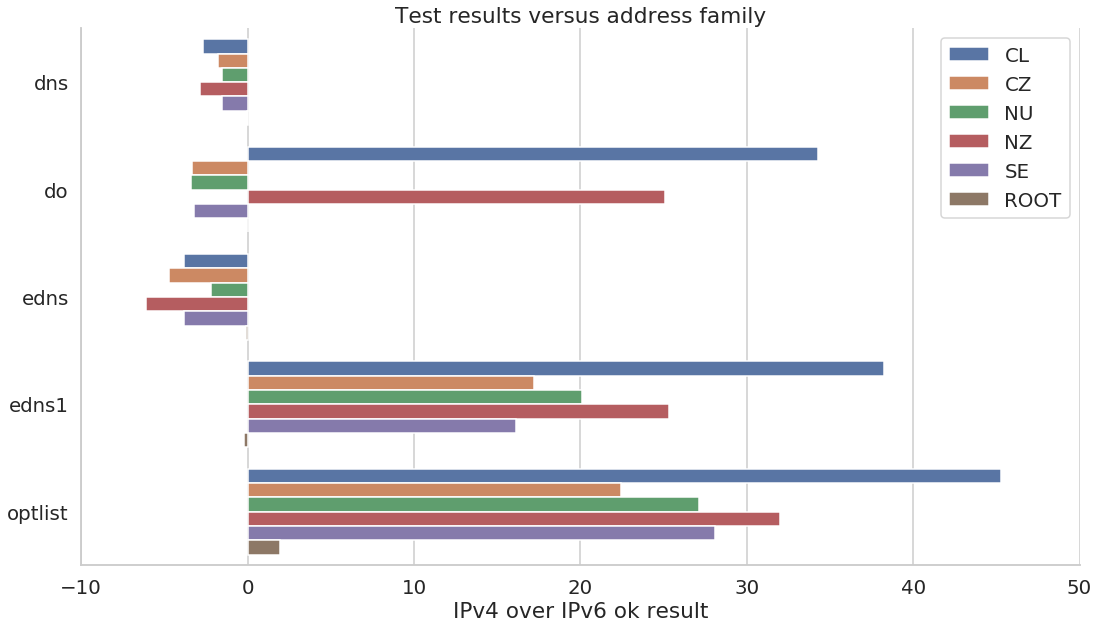 DNS and EDNS tests finish more successfully in IPv6 than IPv4!
EDNS1 and OPTLIST complete a lot more in IPv4 than IPv6!
‹#›
How the results change with time?
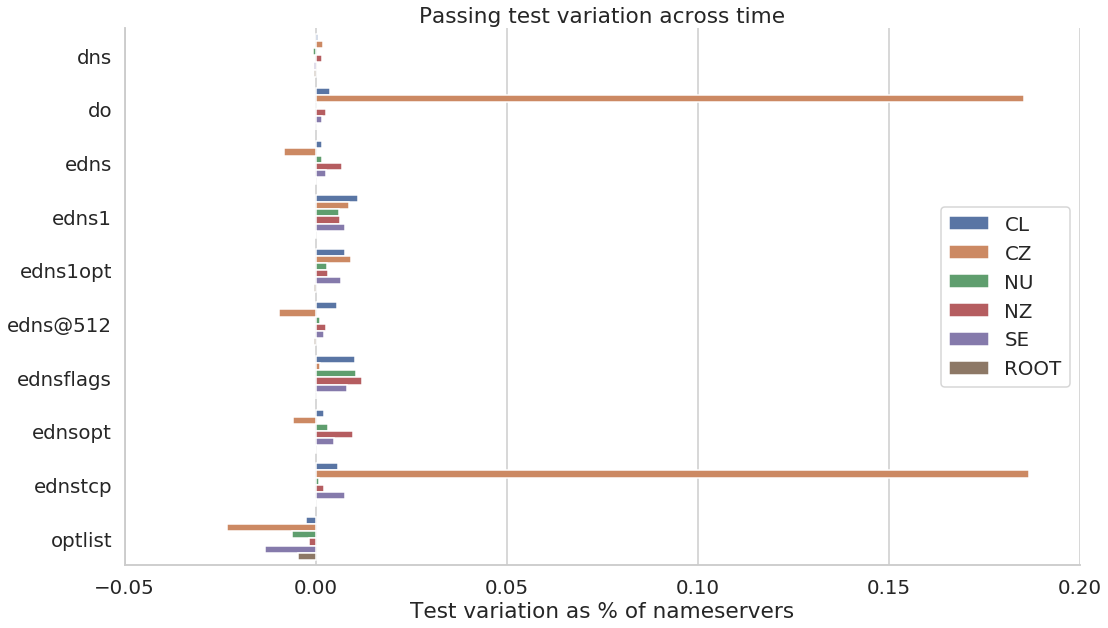 First data point is from May to July depending on the ccTLD
Last data point is from October.
CZ is seeing the improvements of their communication campaign.
‹#›
How can I correct the errors?
Use a modern implementation of DNS software
Use software that follows the standards
Fix your firewall rules, especially around DPI of DNS traffic
Re-test
‹#›
Future work
We plan to continue the collection monthly to identify trends
Communication campaign to reduce the number of errors.
We encourage other namespace operators (ccTLDs) to check their domains
Watch the world burn on February 1st 2019
‹#›
Questions
https://dnsflagday.net

Hugo Salgado, hsalgado@nic.cl
Sebastián Castro, sebastian@internetnz.net.nz
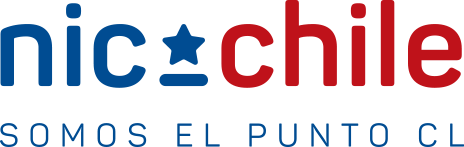 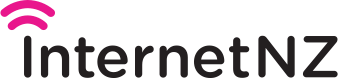 ‹#›